ENTWERFEN 3Wohnbau
Verkehr/Wirtschaft
Armin Baumgartner                                                                       Marcus Nussbaumer
Anreise
2 Möglichkeiten mit öffentliche Verkehrsmittel
Zug: Graz Hbf. – Bruck an der Mur – Zeltweg   Bus: Zeltweg – Obdach
Bus: Graz Hbf. – Wolfsberg - Obdach
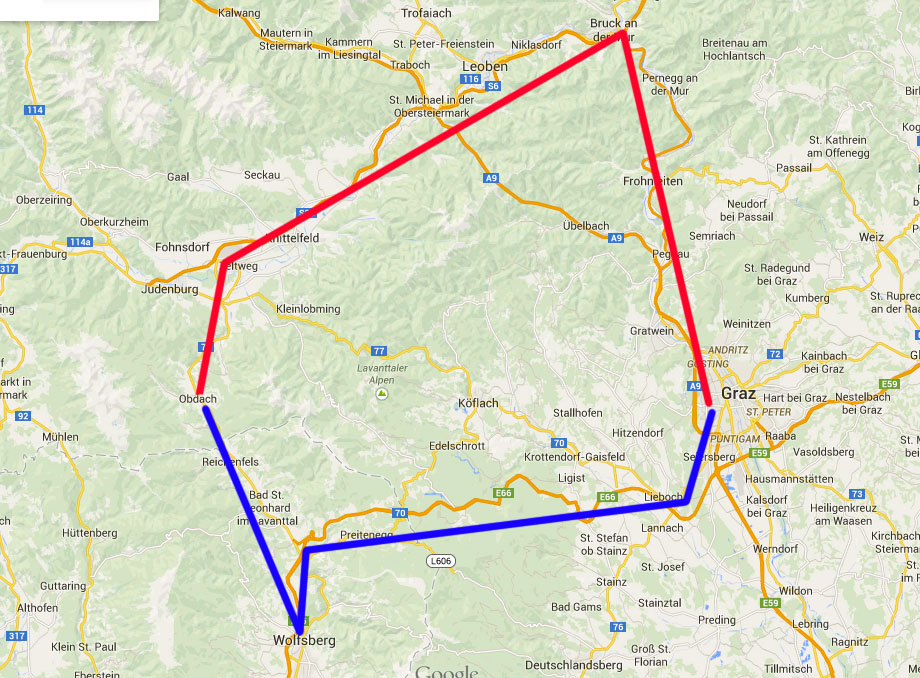 Anreise
Privat
Graz – A2 Richtung Klagenfurt – Ausfahrt Bad St. Leonhard – Obdacherstraße B78 Richtung Zeltweg/Judenburg – Ausfahrt Obdach
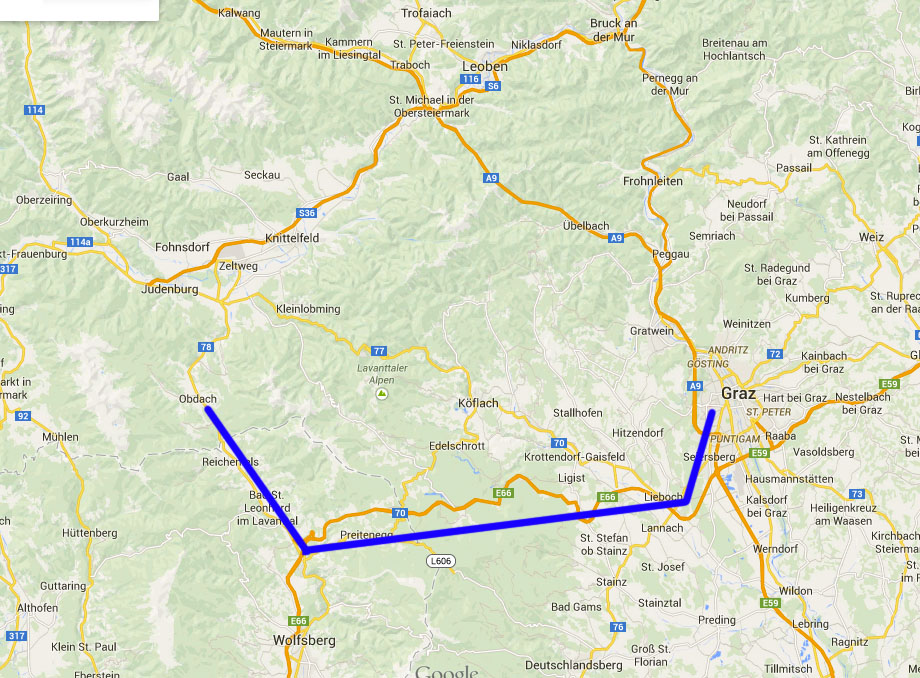 Verkehr
Hauptsächlich privater Personenverkehr

Öffentliche Verkehrsmittel ((Bus)Zeltweg – Wolfsberg – Zeltweg)
Seit 31. Juli 2010 kein Personenverkehr von Zeltweg bis Bad St. Leonhard auf der Bahn, nur Güterverkehr

Busse von Privatunternehmern
Freigassner: St. Anna – Obdach – St. Anna
Pichler: St. Wolfgang – Obdach – St. Wolfgang

Fahrradverkehr von untergeordneter Bedeutung
Wirtschaft
Marktgemeinde _ 2200 Einwohner
wirtschaftlicher und kultureller Mittelpunkt des Zirbenlandes 
erfolgreiche wirtschaftliche Infrastruktur mit Industrie-, Handels- und Dienstleistungsbetrieben










Obdach um 1890,
http://austria-forum.org/af/Sparkling_Science/Aufsatzsammlung/Obdach
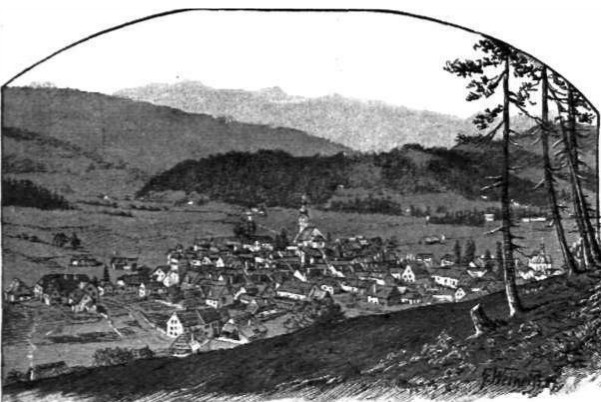 Geschichte
1190 erstmals urkundlich erwähnt 
 1324 zum Markt erhoben 
 regional bedeutender Handelsplatz über dem Obdacher Sattel (Nord-Süd-Verbindung)
Mautordnung von 1530 (Durchtransportieren_Waren & Tieren)
Wein sowie Salz ebenso als Handelsgüter verzollt  
verheerende Brände sind viele Unterlagen über den Markt
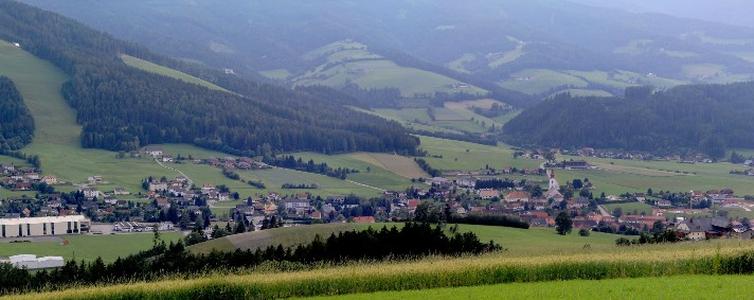 Eisenhämmer Obdach
Begriff Eisenhämmer steht für Handwerksbetriebe, Herstellung von Schmiedeeisen(Halbwerkzeuge) & weitere Gebrauchsgüter 
1355  Stift Admont 1 Schmiede errichtet 
1456   2 weitere Eisenhämmer 
älterste Hammerwerk westlich von Obdach (1480 von den Türken verbrannt)
1556 waren 7 Eisenhämmer in Betrieb 
um 1870 arbeiteten noch 2 Sensenwerke & 1 Huf- und Hackenschmiede




Hammerschmieden, 
http://austria-forum.org/af/Heimatlexikon/Schwanzh%C3%A4mmerschmied
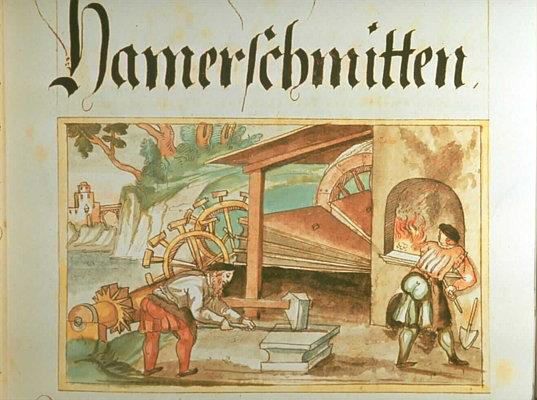 Industrie
1965 Maschinenfabrik ALKO 250 Mitarbeiter
1982  HAGE Sondermaschinenbau GmbH & Co. KG  90 Mitarb.






















Maschinenfabrik ALKO                                                                                                                                                         HAGE Sondermaschinen-bau
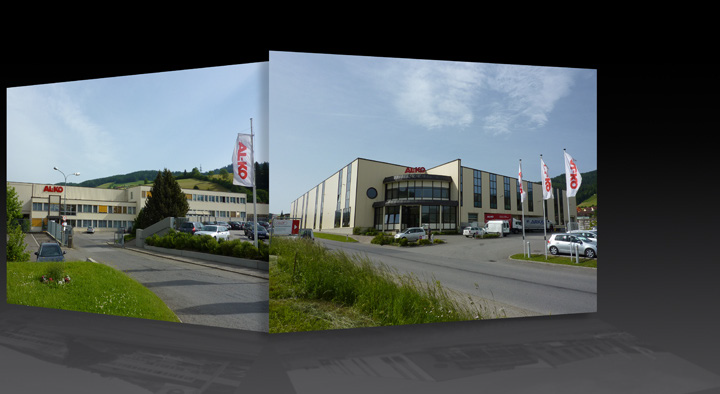 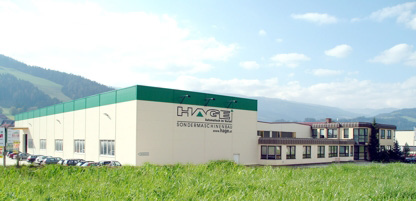 Firma BILLA
Ansuchen neuer Standort außerhalb des Ortskernes
Debatte über die Zersiedelung Obdachs
„Rettet den Markt“Initiative 
die Verarmung des geschäftlichen Lebens im Zentrum verhindern
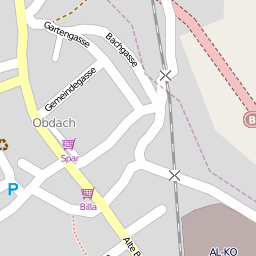 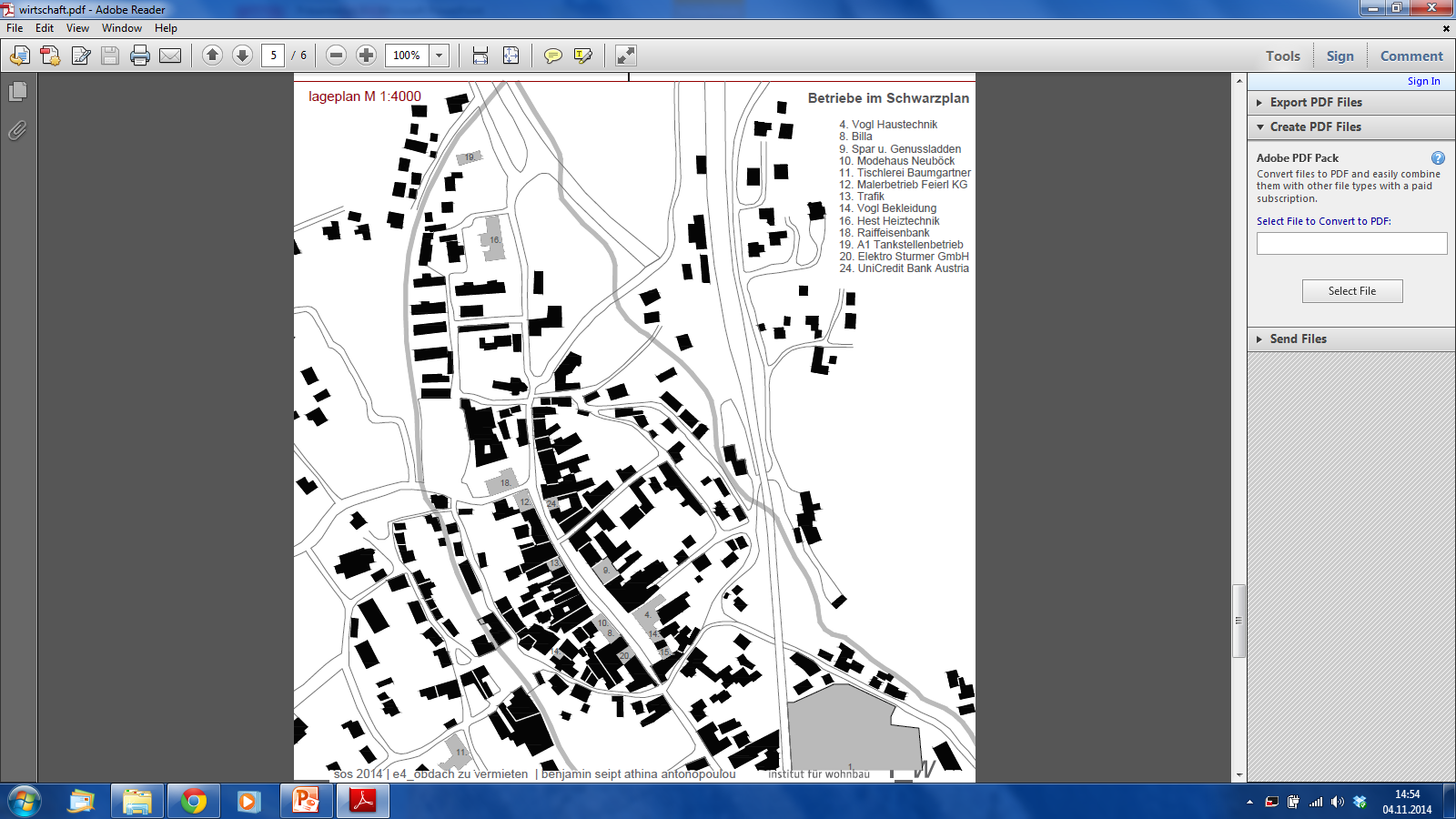 Halbherzige Lösungen haben keine Zukunft
Großer Druck auf heimische Betriebe
 „Die Lage ist angespannt, es gibt nichts zu beschönigen“,WK-Regionalstellenobmann Norbert Steinwidder
jeder siebte Klein- und Mittelbetrieb im Murtal muss Personal abbauen
Strukturreformen, um Spielraum für Investitionen & neue Jobs
steuerliche Belastungen
Senkung der Lohnnebenkosten
Vergabeverfahren
statt dem Billigstbieter_der Bestbieter 
Tax Freedom Day, 12. August, Staatskasse
wirtschaftliche Akzente, Dietrich Mateschitz, Formel I







http://www.meinbezirk.at/judenburg/wirtschaft/halbherzige-loesungen-haben-keine-zukunft-d1055519.html
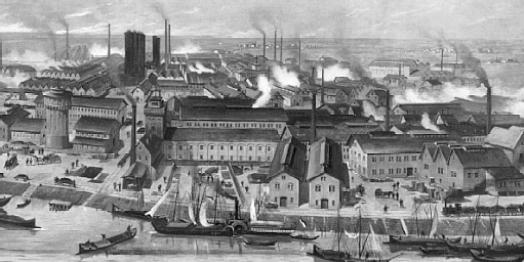 Obdach als Türöffner zur dritten Dimension
Murtaler Hage Sondermaschinenbau
erster 3D-Drucker
Basis für nächste industrielle Revolution
bis zum A2_Format
einzige Firma in Europa mit diesen Dimensionen
Boeing 787_sind 32 gedruckte Teile verbaut 








http://www.hage.at/de/pdf/Pressemeldungen/2014-07SteirischeWirtschaft.pdf
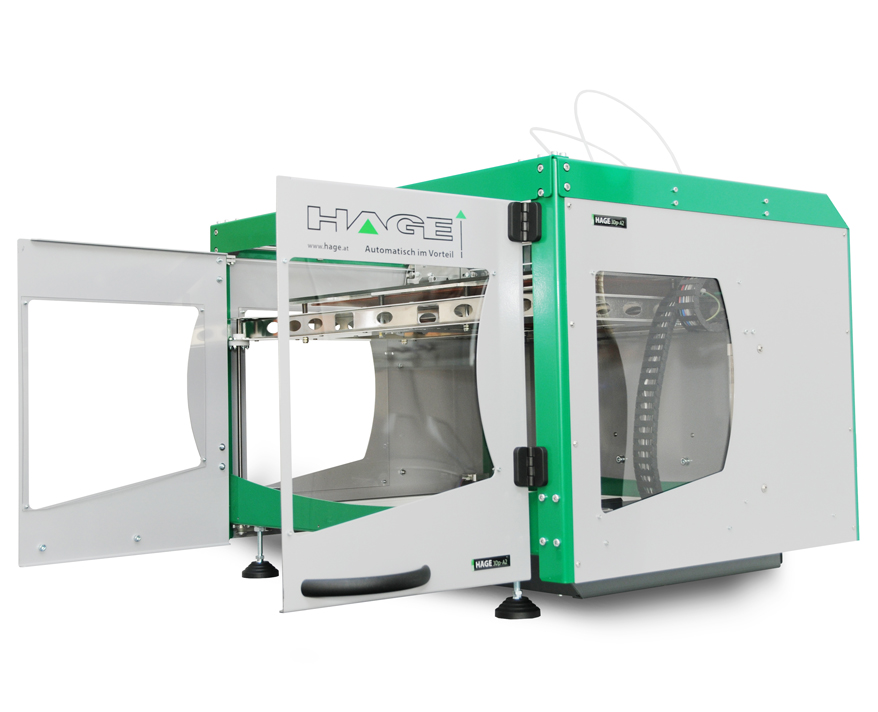 Schädelknochen aus dem 3D-Drucker
Kooperation_Medizinischen Universität Graz_Montanuni Leoben 
Hage entwickelt medizinischen 3D-Drucker 
in zwei Jahren das Printen von Schädelknochenimplantaten noch während einer Operation
erste Serie von 3D Druckern seit 2013, 20 Exemplare zum Stückpreis von 15.800 Euro










http://wirtschaftsblatt.at/home/nachrichten/oesterreich/steiermark/3867612/Schaedelknochen-aus-dem-3DDrucker
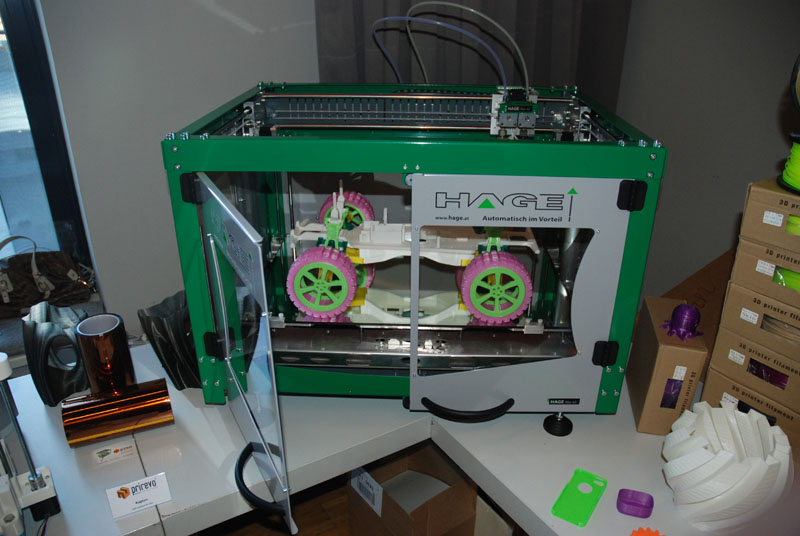 Initiative Kraft_Das Murtal
von Kobenz bis Judenburg
Zusammenschluss der 15 Gemeinden von Kobenz über Knittelfeld, Spielberg, Zeltweg bis nach Judenburg 
zweitgrößte Stadt der Steiermark 52.000 Einwohnern 
      „Aichfeld-Stadt“ 
zusätzliche 14 Millionen Euro aus dem Finanzausgleich 
Ballungszentrum schaffen
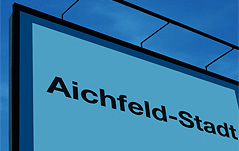 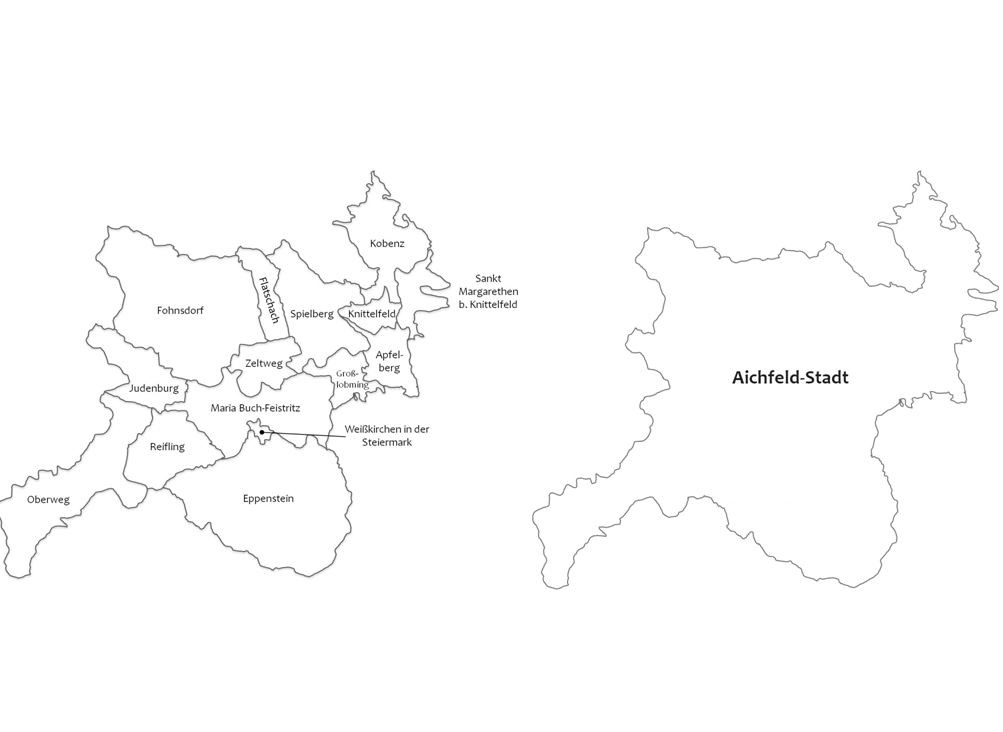 Fazit
_ kein kultureller Treffpunkt für die Jugend
_ zu wenig Freiraum für Junge Menschen 
_ wirtschaftlich ist Obdach gut positioniert
_ keine Drogerie im Ort 
_ Gemeinde benötigt eine konkreten Standpunkt(Marketing) 
_ Zusammenlegung mit den umgebenden Bezirken
_ Realisierung bis 2020?









Motto "Starten wir gemeinsam in eine neue Zukunft" Bürgermeister Gerald Schmid

http://www.meinbezirk.at/spielberg-bei-knittelfeld/wirtschaft/knittelfelder-initiative-gestalten-wir-zukunft-wurde-vorgestellt-d1008715.html